Norme ST.26 de l’OMPI
PRÉSENTATION

 Webinaire de formation
2
Thèmes traités aujourd’hui
Qu’est-ce qu’un listage des séquences?
Bases de données de séquences de l’INSDC
Pourquoi une nouvelle norme?
Avantages de la norme ST.26 de l’OMPI
Différences entre les normes ST.25 et ST.26
Transition vers la norme ST.26
Fondamentaux du XML
Principes de base de la norme ST.26 – Éléments d’un listage des séquences
Table des matières de la norme ST.26 de l’OMPI
Présentation de WIPO Sequence
3
Qu’est-ce qu’un listage des séquences?
Un listage des séquences:

contient les séquences de nucléotides ou d’acides aminés divulguées dans une demande de brevet et fait partie de la description;

comprend des informations descriptives sur chaque séquence, appelées annotations;

est conforme aux exigences de la norme OMPI applicable (ST.25 ou ST.26);

permet d’effectuer des recherches sur les données de séquence d’une invention:
– au sein d’un office de propriété intellectuelle
– dans les bases de données publiques (bases de données de l’INSDC)
4
4
Informations générales concernant l’INSDC
INSDC: Collaboration internationale sur les bases de données de séquences de nucléotides: 
	– DDBJ: Banque de données ADN du Japon 
	– EMBL-EBI: Institut européen de bioinformatique 
	– NCBI: Centre national d’information sur la biotechnologie des 	États-Unis d’Amérique (GenBank)

Les offices de propriété intellectuelle ci-dessous alimentent les bases de données de l’INSDC avec des données de séquences de demandes de brevets publiées ou de brevets délivrés: 
	– Office européen des brevets
	– Office japonais des brevets
	– Office coréen de la propriété intellectuelle
	– Office des brevets et des marques des États-Unis

Les bases de données de l’INSDC sont à la disposition du public.
5
Pourquoi une nouvelle norme ?
Actuellement, les listages de séquences sont déposés conformément à la norme ST.25 de l’OMPI.  Pourtant…
Le format défini par la norme ST.25 n’est pas conforme aux exigences de l’INSDC, si bien que certaines données se perdent lors de leur saisie dans des bases de données publiques.
Les règles prévues par la norme ST.25 ne sont pas claires; elles sont interprétées et appliquées de diverses manières par les offices de propriété intellectuelle à travers le monde.
Certains types de séquences courants aujourd’hui (analogues nucléotidiques, acides aminés D, séquences ramifiées) ne sont pas prévus dans les règles de la norme ST.25 et ne figurent donc pas dans les bases de données consultables.
Les données ne sont pas structurées.  Le format défini par la norme ST.25 est difficile à utiliser pour une validation et un échange de données automatisés.
6
6
Avantages de la norme ST.26 de l’OMPI (1)
Acceptation d’un listage des séquences unique à l’échelle mondiale* 
La norme fait office de guide pour permettre aux offices de propriété intellectuelle de s’accorder sur l’application des règles relatives aux séquences.
Elle précise quelles informations relatives aux séquences doivent ou peuvent figurer dans un listage des séquences et la manière de les présenter.
Elle améliore la qualité de la présentation grâce à la structure des listages de séquences au format XML.
Elle permet d’automatiser davantage la validation des données et de rationaliser le traitement par les offices de propriété intellectuelle.
* excepté pour les traductions requises des qualificateurs de texte libre dépendant de la langue dans la 
langue de dépôt pour certains offices de propriété intellectuelle, qui pourraient nécessiter des listages de séquences de remplacement.
7
7
Avantages de la norme ST.26 de l’OMPI (2)
Compatibilité des données avec les exigences des fournisseurs des bases de données de l’INSDC (DDBJ, EBI et NCBI).  Les annotations des séquences (clés et qualificateurs) seront incluses dans des bases de données consultables par le public.  

Normalisation: 
	– des annotations relatives aux caractéristiques
	– des emplacements des caractéristiques 
	– des qualificateurs et des valeurs de qualificateurs
	– de la présentation des variantes de séquences 

L’obligation d’inclure des types de séquences supplémentaires (analogues nucléotidiques, acides aminés D, séquences ramifiées) permet d’effectuer des recherches sur un plus grand volume de données de séquences.
8
Différences entre les normes ST.25 et ST.26
9
Différences entre les normes ST.25 et ST.26 dans la partie consacrée aux informations générales
10
10
10
Différences entre les normes ST.25 et ST.26 
dans la partie consacrée aux données des séquences (1)
11
11
Différences entre les normes ST.25 et ST.26 
dans la partie consacrée aux données des séquences (2)
12
12
Transition vers la norme ST.26
À sa cinquième session, le CWS a convenu d’une date de transition au 1er janvier 2022, dite “date du big-bang”.

Tous les offices de propriété intellectuelle effectueront la transition simultanément aux niveaux national, régional et international (PCT).

La date de dépôt international sera la date de référence qui détermine si une demande relève des règles relatives aux séquences de la norme ST.25 ou de la norme ST.26, et NON la date de priorité.

Remarque: La norme ST.25 restera en vigueur pour les demandes dont la date de dépôt est antérieure au 1er janvier 2022.
13
La norme ST.26 de l’OMPI…que doit-on inclure ?
séquences de nucléotides:
       – 10 résidus ou plus “spécialement définis” et “énumérés”* 
       – comprenant des séquences avec des analogues nucléotidiques    	tels que des acides nucléiques peptidiques (ANP) et des acides 	nucléiques à glycol (ANG)
Séquences d’acides aminés:
       – 4 résidus ou plus “spécialement définis” et “énumérés”
       – comprenant des séquences d’acides aminés D
       – les régions linéaires de séquences ramifiées doivent être incluses 	dans un listage des séquences.

* voir définitions dans la norme ST.26, annexe VI
14
La norme ST.26 de l’OMPI
… que doit-on inclure?
Qu’est-ce qu’un nucléotide ou un acide aminé “spécialement défini”?
“spécialement défini” désigne tout nucléotide différent de ceux qui sont représentés par le symbole “n” et tout acide aminé différent de ceux qui sont représentés par le symbole “X” dans l’annexe I. (Paragraphe 3(m) de la norme ST.26 de l’OMPI)
seuls les résidus “spécialement définis” comptent pour la longueur minimale requise:
10 nucléotides spécialement définis ou plus; ou
4 acides aminés spécialement définis ou plus.

5’- anctggcaan – 3’      seulement 8 nucléotides spécialement définis; ne doit pas être inclus dans un listage de séquence.
5’- agctggcaat – 3’        dix nucléotides spécialement définis; doit être inclus dans un listage de séquence.
15
15
Norme ST.26 de l’OMPI: document XML
Doit être présenté dans un fichier unique au format XML 1.0.

Doit être conforme à la définition de type de document (DTD) présentée dans l’annexe II et aux règles opérationnelles dérivées du contenu de la norme.

Doit être encodé à l’aide du standard Unicode UTF-8.

Structure du listage de séquence: 
	déclaration du format XML
	déclaration de type de document (DOCTYPE)
	élément racine
 	   – partie consacrée aux informations générales
	   – partie consacrée aux données sur les séquences
16
Fondamentaux du XML
XML = eXtensible Markup Language

Les informations sont “étiquetées” au moyen d’éléments et d’attributs descriptifs.

Système normalisé d’échange de données, déchiffrable par l’homme et par la machine

DTD = définition de type de document – définit la structure et les éléments et attributs juridiques d’un document XML
17
Fondamentaux du XML
Éléments, attributs et valeurs (1)
<ApplicationNumberText>PCT/IB2015/099999</ApplicationNumberText>
“éléments”
<InventionTitle languageCode="en">Mus musculus abcd-1 gene for efg protein</InventionTitle>
18
18
Fondamentaux du XML
Éléments, attributs et valeurs (2)
<ApplicationNumberText>PCT/IB2015/099999</ApplicationNumberText>
“valeurs des éléments”
<InventionTitle languageCode="en">Mus musculus abcd-1 gene for efg protein</InventionTitle>
19
19
19
Fondamentaux du XML
Éléments, attributs et valeurs (3)
<ApplicationNumberText>PCT/IB2015/099999</ApplicationNumberText>
“attribut”
<InventionTitle languageCode="en">Mus musculus abcd-1 gene for efg protein</InventionTitle>
“valeur de l’attribut”
20
Fondamentaux du XML
Caractères réservés
Doivent être remplacés par les entités prédéfinies correspondantes
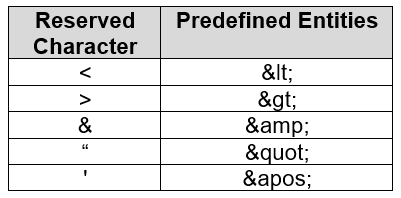 Exemple: l’emplacement de la caractéristique souhaité est “<50..62”

<INSDFeature_location><50..62</INSDFeature_location>

<INSDFeature_location>&lt;50..62</INSDFeature_location>
21
Norme ST.26 de l’OMPI: Exemple
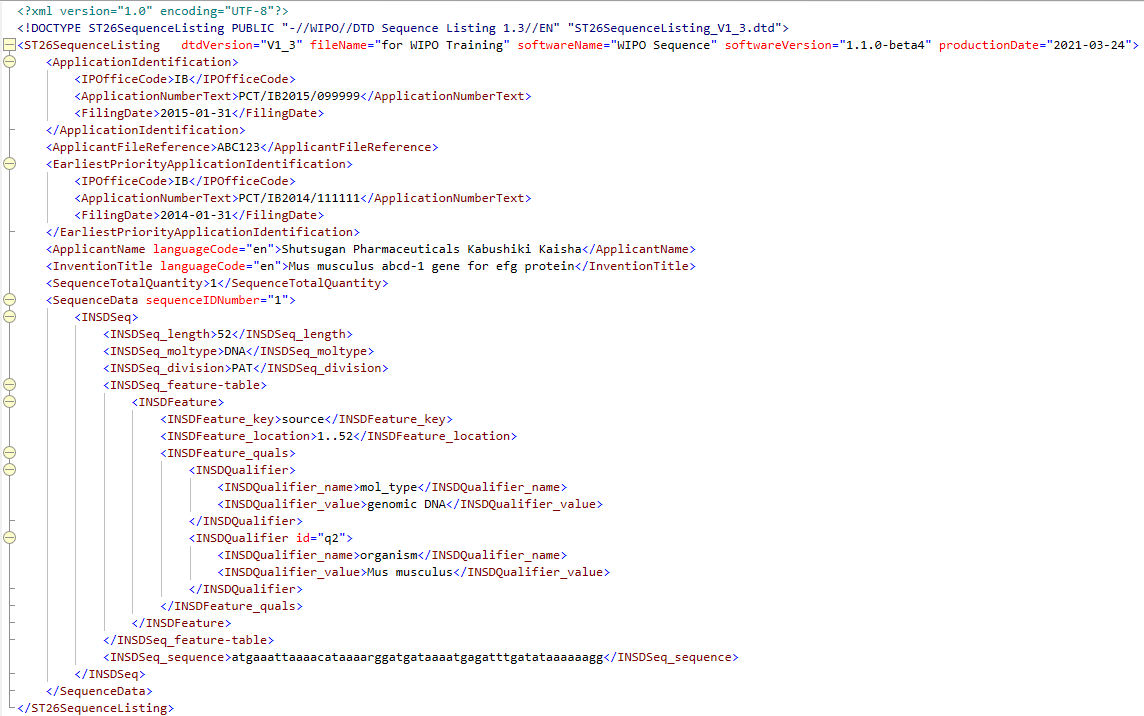 22
22
Norme ST.26 de l’OMPI : Composantes (1)
Première ligne: déclaration du format XML
(paragraphe 39 (a) de la norme ST.26)
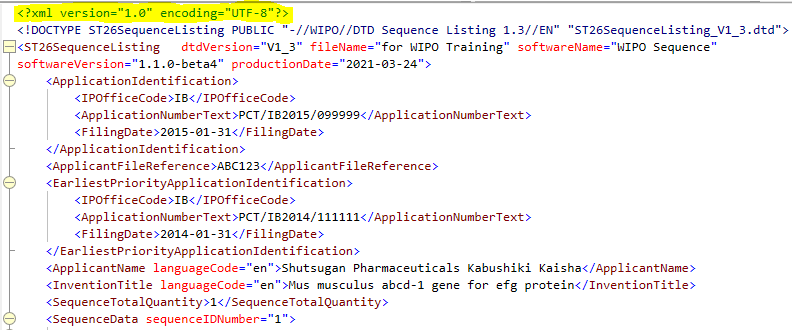 23
23
23
Norme ST.26 de l’OMPI : Composantes (2)
Deuxième ligne: déclaration de type de document (DOCTYPE)
(paragraphe 39(b) de la norme ST.26)
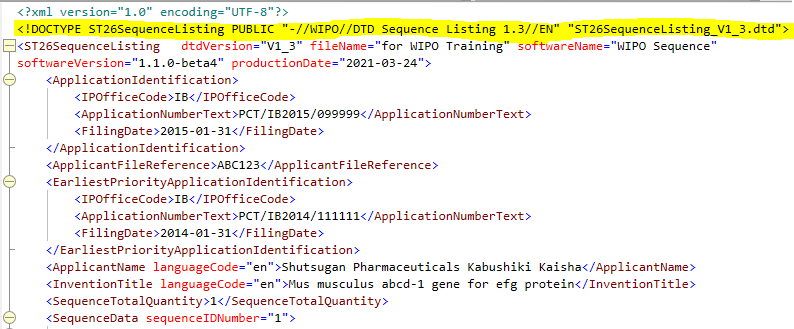 24
24
24
24
Norme ST.26 de l’OMPI : Composantes (3)
Troisième ligne: élément racine
(paragraphe 43 de la norme ST.26 )
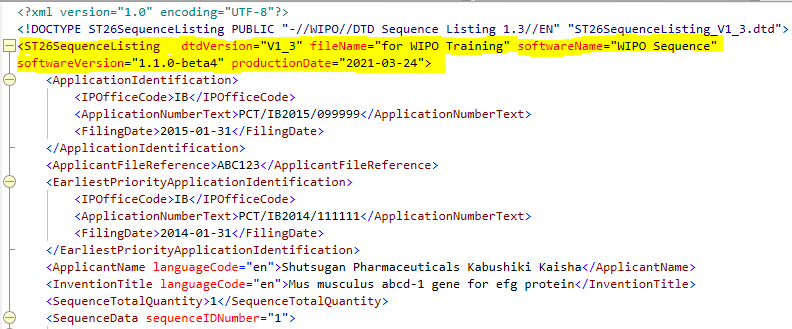 Informations générales

(paragraphes 38(a) et 
45 à 49 de la norme ST.26)
25
25
25
25
25
Norme ST.26 de l’OMPI : Composantes (4)
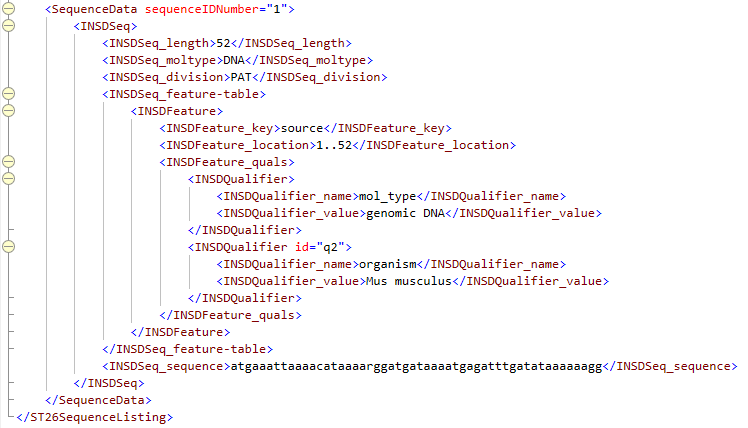 Données des séquences 

(paragraphes 38(b) et 
50 à 100 de la norme ST.26)
26
Norme ST.26 : Informations générales (1)
Section sur l’identification de la demande
 – le numéro de la demande, la date de dépôt et le code de l’office de propriété intellectuelle sont obligatoires, s’ils sont connus;
 – autrement, l’identificateur de la demande du déposant suffit.
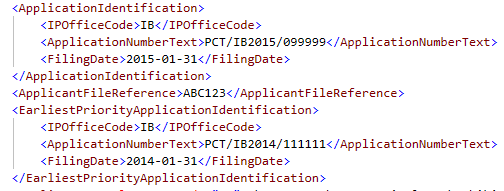 27
27
Norme ST.26 : Informations générales (2)
Section sur la demande établissant la priorité
– une seule demande établissant la priorité peut être incluse dans le listage des séquences; il doit s’agir de la demande de priorité la plus ancienne;
– obligatoire si une priorité est revendiquée.
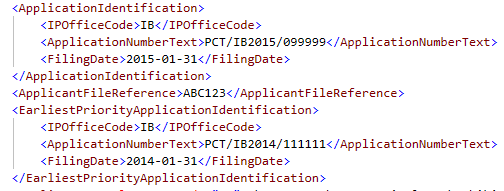 28
28
Norme ST.26 : Informations générales (3)
Section sur le nom du déposant et le nom de l’inventeur
– un seul nom de déposant et un seul nom d’inventeur peuvent figurer dans le listage des séquences; il doit s’agir du premier déposant et du premier inventeur mentionnés; 
– le nom du déposant est obligatoire; le nom de l’inventeur est facultatif;
– un code de langue pour les noms des déposants et des inventeurs est obligatoire;
– si le nom du déposant ou de l’inventeur contient des caractères autres que les caractères latins de base Unicode, une translittération ou une traduction en caractères latins de base doit être fournie.
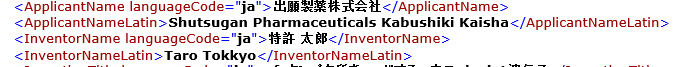 29
29
29
Norme ST.26 : Informations générales (4)
Section sur le titre de l’invention
– il est obligatoire d’indiquer au moins un titre d’invention dans la langue de dépôt;
– des titres supplémentaires dans d’autres langues peuvent être ajoutés;
– un code de langue est obligatoire pour chaque titre.
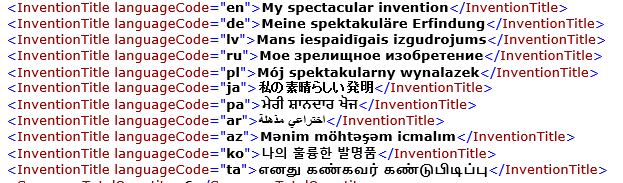 30
30
Norme ST.26 : Informations générales (5)
Élément relatif au nombre total des séquences apparaissant dans le listage:
– obligatoire;
– le total doit comprendre les séquences omises.
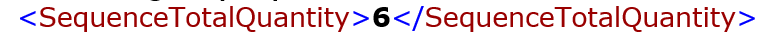 31
31
Norme ST.26 : Séquences (1)
Le numéro d’identification de la séquence 
ou “SEQ ID N° ”
Éléments obligatoires
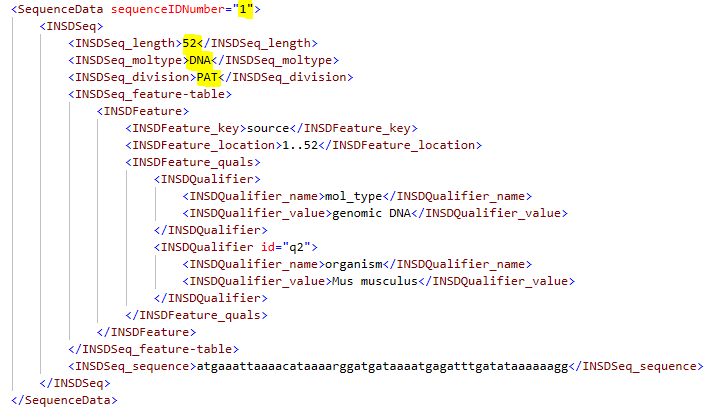 La longueur de la séquence
Le type de molécule
(DNA, RNA ou AA)
La division
(toujours "PAT")
32
32
32
Norme ST.26 : Séquences (2)
La clé de caractérisation “source” est obligatoire.
Seule une clé de caractérisation “source” est
requise pour chaque séquence.
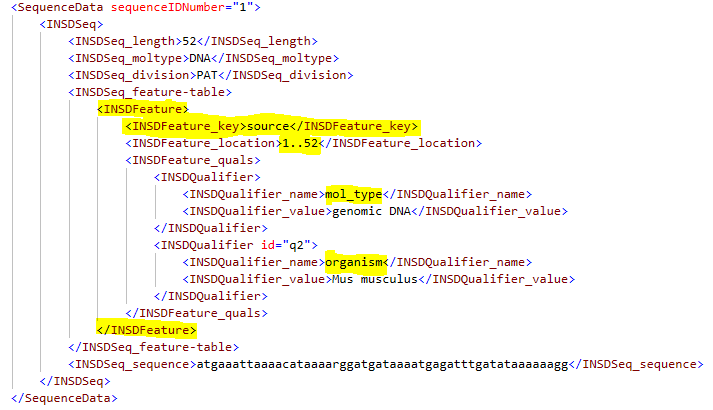 La clé “source” doit 
couvrir la séquence tout entière.
Deux qualificateurs obligatoires:
“mol_type” et
“organism”.
33
33
33
33
Norme ST.26 : Séquences (3)
Norme ST.26: Données des séquences
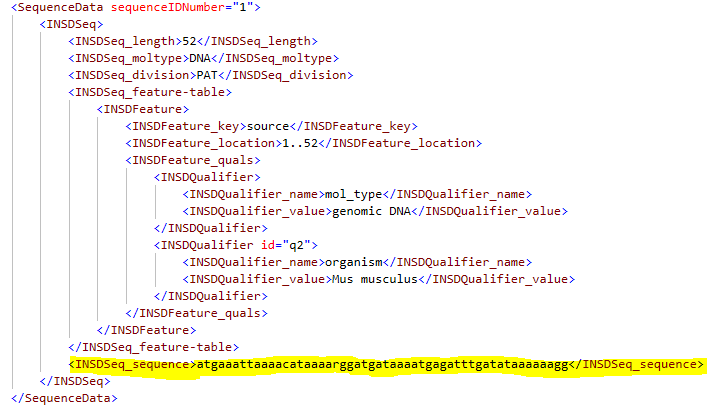 34
34
34
34
Norme ST.26 : Séquences (4)
Choix de valeurs pour le qualificateur obligatoire “mol_type”:
DNA			RNA			AA
genomic DNA		genomic RNA		protein
other DNA		mRNA
unassigned DNA	tRNA
			rRNA
			other RNA
			transcribed RNA
			viral cRNA
			unassigned RNA
35
35
35
35
35
Norme ST.26 : Séquences (5)
Choix de valeurs pour le qualificateur obligatoire “organism”:
– nom de genre ou d’espèce en latin, p. ex. “Mus musculus”
– nom de genre suivi de “sp.” p.ex., “Mus sp.” 
– nom du virus, p. ex. “Torque teno virus 1”
– “unidentified”
– “synthetic construct”   
Les noms communs, comme “souris”, ne doivent pas être utilisés pour désigner un organisme.  Il est possible d’indiquer les noms communs dans le listage des séquences à l’aide d’un qualificateur “note”.
36
Norme ST.26 : Séquences (6)
Clés de caractérisation et qualificateurs
Outre la clé de caractérisation obligatoire “source”, les déposants peuvent ajouter plusieurs clés de caractérisation facultatives pour décrire plus précisément la séquence:
– des clés de caractérisation différentes pour les séquences de nucléotides et les séquences d’acides aminés;
– chaque clé de caractérisation peut avoir un ou plusieurs qualificateurs facultatifs et un qualificateur obligatoire.
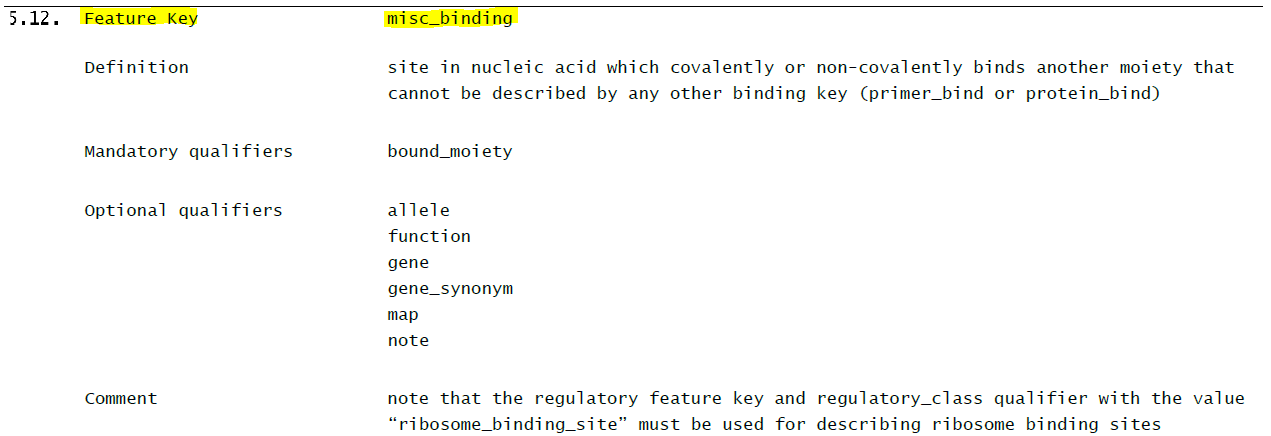 (Norme ST.26 de l’OMPI, Annexe I, Sections 5 à 8)
37
Norme ST.26 : Séquences (7)
séquences de nucléotides:
– tous les symboles en lettres minuscules;
– pas d’espaces ni de numérotation;
– pas de symbole “u”; le “t” représente l’uracile dans l’ARN
– le symbole “n” sera considéré comme “équivalent à l’un des symboles ‘a’, ‘c’, ‘g’ ou ‘t/u’”.
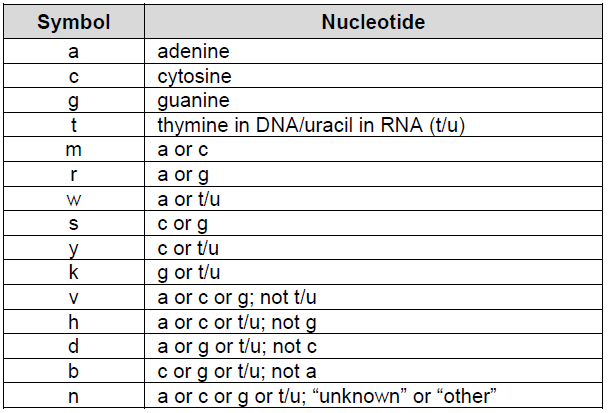 38
38
Norme ST.26 : 
Séquences (8)
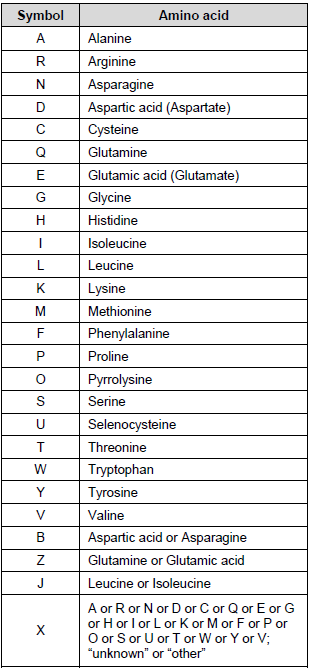 Séquences d’acides aminés:
– tous les symboles en lettres majuscules;
– pas d’espaces ni de numérotation;
– le symbole “X” sera considéré comme “équivalent à l’un des symboles ‘A’, ‘R’, ‘N’, ‘D’, ‘C’, ‘Q’, ‘E’, ‘G’, ‘H’, ‘I’, ‘L’, ‘K’, ‘M’, ‘F’, ‘P’, ‘O’, ‘S’, ‘U’, ‘T’, ‘W’, ‘Y’, or ‘V’”.
39
Norme ST.26 : Séquences (8)
Séquences omises: elles permettent à un déposant de supprimer les données de séquences issues d’un listage des séquences sans qu’il soit nécessaire de renuméroter les séquences suivantes.
INSDSeq_length, INSDSeq_moltype, INSDSeq_division présents, mais sans valeur;
Aucun tableau de caractéristiques ni aucune clé de caractérisation “source”;
l’élément de la séquence doit avoir pour valeur “000”.
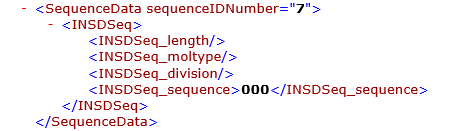 40
Norme ST.26 de l’OMPI: Table des matières
Corps du texte – Exigences en matière d’intégration et de représentation
Annexe I – Vocabulaire contrôlé selon l’INSDC
Annexe II – Définition de type de document (DTD)
Annexe III – Exemple de listage des séquences (fichier XML)
Annexe IV – Sous-ensemble de caractères provenant du tableau de codes des caractères latins de base de la norme Unicode à utiliser dans une instance XML d’un listage des séquences 
Annexe V – Prescriptions supplémentaires en matière d’échange de données (uniquement pour les offices de brevets) 
Annexe VI – Document d’orientation assorti d’exemples illustratifs 
Appendice à l’annexe VI – Fichier XML contenant tous les exemples de séquences divulgués dans l’annexe VI  
Annexe VII – Recommandation concernant la conversion d’un listage des séquences de la norme ST.25 à la norme ST.26
41
Norme ST.26 de l’OMPICorps du texte
42
Annexe I de la norme ST.26 de l’OMPIVocabulaire contrôlé
43
43
Annexe II de la norme ST.26 de l’OMPI 
Définition de type de document (DTD)
Détail de la DTD de la norme ST.26: version 1.3 actuelle

Partie consacrée aux informations générales 
	– informations sur la demande de brevet 

Partie consacrée aux données sur les séquences
	– sous-ensemble de la DTD de l’INSDC
	– un ou plusieurs éléments de données sur les séquences, chacun d’eux contenant des informations sur une séquence
44
Annexe VI de la norme ST.26 de l’OMPI Document d’orientation
Contient 49 exemples concrets de divulgations de séquences et une explication de l’application des règles de la norme ST.26 à chaque exemple;

Chaque exemple indique: 
si l’inclusion de la séquence dans un listage des séquences est prescrite, autorisée ou interdite;
lorsqu’elle est prescrite ou autorisée, la façon de la représenter.

L’appendice à l’annexe VI est un listage des séquences au format XML conforme à la norme ST.26 qui comprend tous les exemples présentés dans le document d’orientation.
45
Annexe VII de la norme ST.26 de l’OMPI Recommandation concernant la conversion d’un listage des séquences de la norme ST.25 à la norme ST.26
…ou comment éviter l’ajout de nouveaux éléments. 

Les exigences de la norme ST.26 diffèrent de celles de la norme ST.25: les règles de la norme ST.26 exigent des informations qui n’étaient pas requises par les règles de la norme ST.25.

La conversion d’un listage des séquences du format ST.25 au format ST.26 nécessitera toujours la participation du déposant. 

La conversion d’un listage des séquences conforme à la norme ST.25 au format ST.26 n’entraînera pas d’ajout de nouveaux éléments si les recommandations de l’annexe VII sont respectées.

Vingt scénarios de transformation sont présentés avec des recommandations et des exemples.
46
WIPO Sequence (1)
Outil bureautique mis au point par l’OMPI pour faciliter la création, la validation et la génération de listages des séquences conformes à la norme ST.26.
Les États membres ont demandé à l’OMPI de mettre au point cet outil commun à destination de tous les offices et déposants aux niveaux national, régional et international.
L’utilisation de WIPO Sequence facilite la création de fichiers XML répondant à la norme ST.26 grâce à une interface facile à utiliser: plus besoin de modifier directement un fichier XML.
Vous pouvez télécharger gratuitement la dernière version à l’adresse suivante : 
     https://www.wipo.int/standards/fr/sequence/index.html
47
WIPO Sequence (2)
Sauvegarde des informations relatives aux séquences dans un projet, validation, puis génération d’un listage des séquences au format ST.26.
Importation de données à partir de listages des séquences ST.26, de projets ST.26, de listages des séquences ST.25, de fichiers aux formats multi-séquence, brut et FASTA.
Validation des listages de séquences au format XML également.
Sélection facile des clés de caractérisation, des qualificateurs et des noms d’organismes pertinents dans des menus déroulants.
Stockage des informations relatives aux déposants et aux inventeurs dans une base de données “Personnes et organisations”.
Prise en charge de l’exportation et de l’importation des fichiers XLIFF utilisés par les traducteurs.
48
WIPO Sequence: Page d’accueil “Projets”
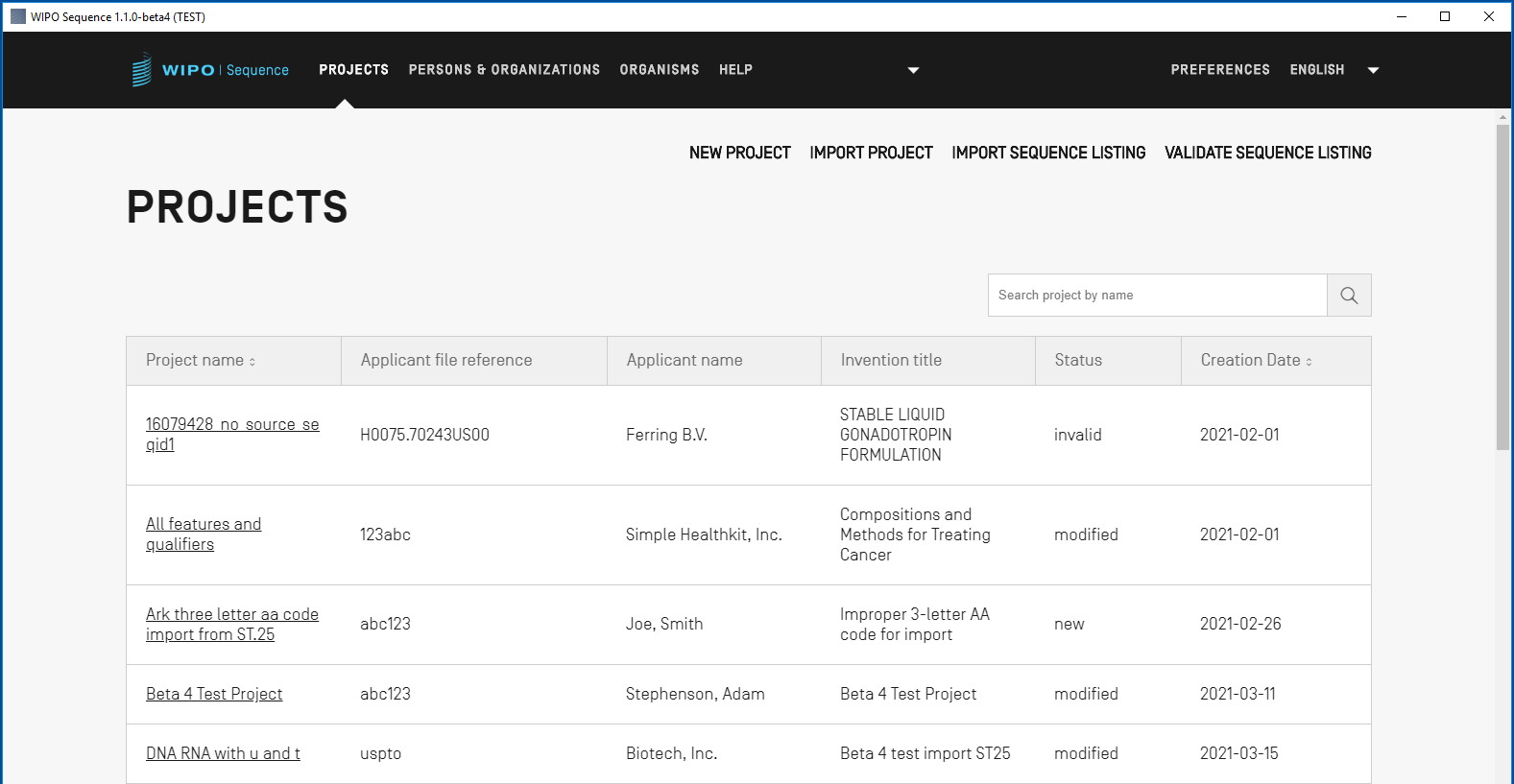 49
WIPO Sequence: Détail du projet
Section “Informations générales”
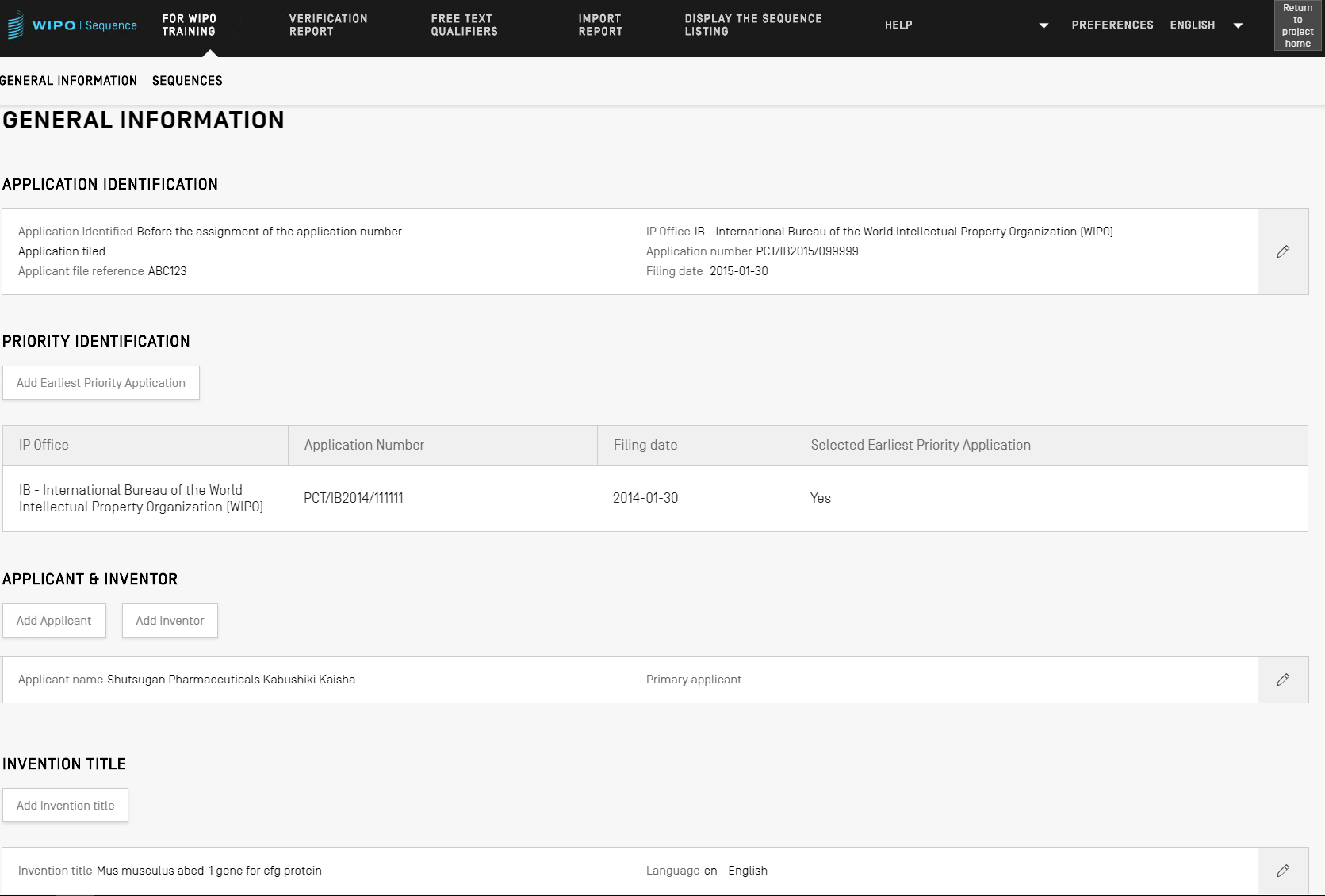 50
WIPO Sequence: Détail du projetSection “Séquences”
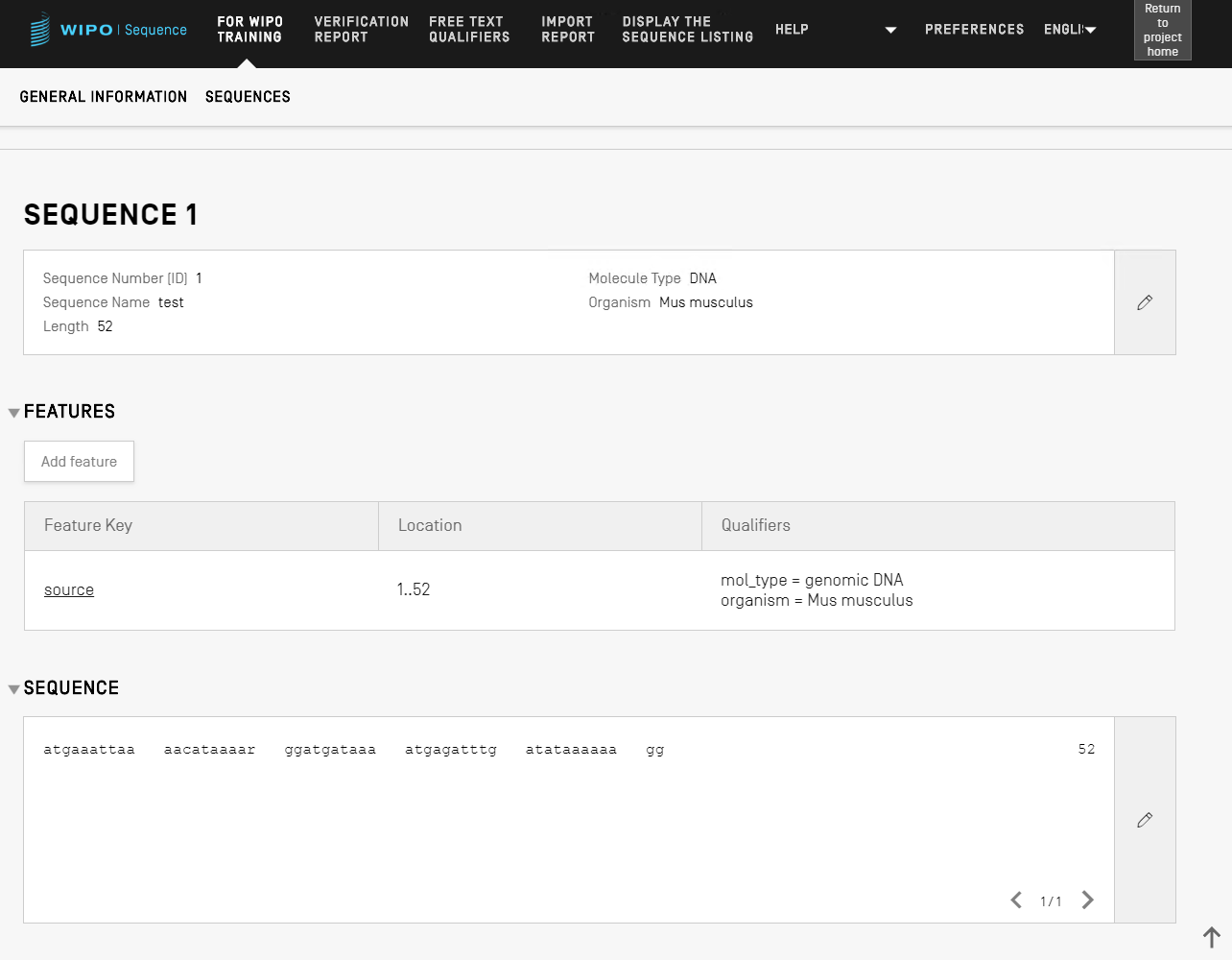 51
La suite?standards@wipo.int
52
Séance de questions-réponses
53
Glossaire: Sigles
CWS: Comité des normes de l’OMPI
DDBJ: Banque de données ADN du Japon 
EMBL-EBI: Institut européen de bioinformatique
OEB: Office européen des brevets
INSDC: Collaboration internationale sur les bases de données de séquences de nucléotides 
NCBI: Centre national d’information sur la biotechnologie 
OMPI: Organisation Mondiale de la Propriété Intellectuelle